石
子
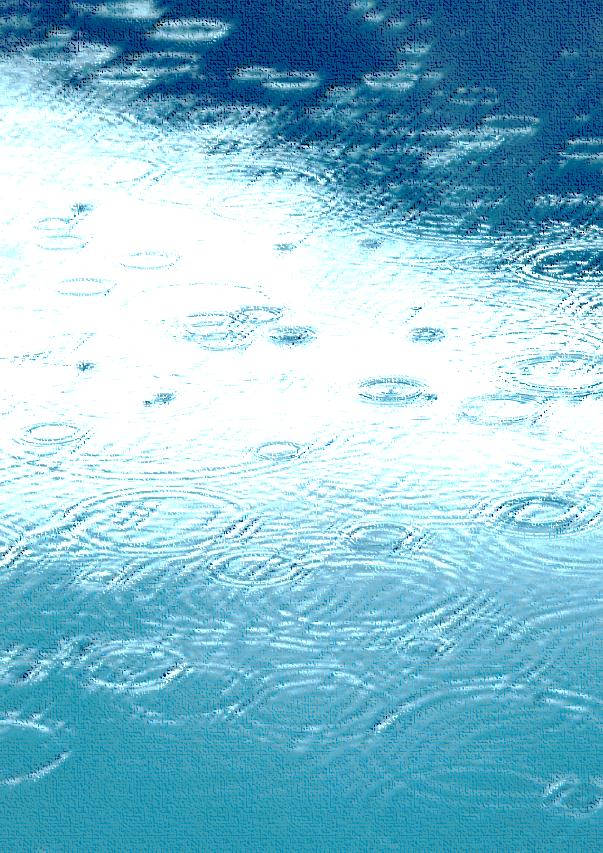 ど
食
川
も
堂
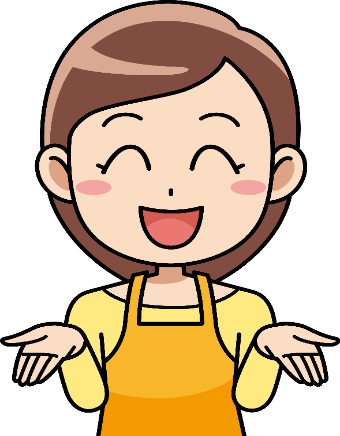 食品の無料配布
『夏休みこども応援企画』
　地域の子どもと保護者の方の夏休みを応援します
7月29日（土）
８月１２日（土）
時間：15：00～16：00（時間厳守)
場所：八王子まるごとサポートセンター石川　　　　　　　　（石川町４８１石川事務所2階）
　　　　　　　📞042－649－3390　　　　　　
対象：15歳までの子どもがいる家庭
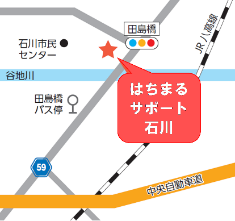 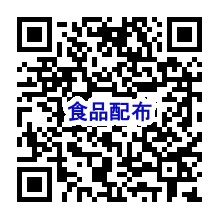 申込方法　QRコードにアクセスし
　　　　　　　必要事項を入力してください
申し込み　7月17日（月）～
※数に達したら締め切らせていただきます
お問合わせ：石川子ども食堂　代表　新奥　匠　090-3345--5623
連絡先：八王子市社会福祉協議会　はちまるサポート石川　042-649‐3390
後援：八王子市、八王子市教育委員会、八王子市社会福祉協議会